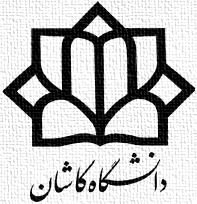 دانشکده مهندسی برق و کامپیوتر
گروه مهندسی کامپیوتر
قواعد زبان VHDLقسمت دوم: انواع کاربرتعریف-تبدیل نوع
زمستان 1399
فهرست مطالب
عناصر گرامري 
شناسه‌ها، كلمات كليدي، اعداد و کاراکترها و رشته‌ها
اشياء داده‌ای
متغيرها، ثابت‌ها و سیگنال‌ها	
انواع داده
استاندارد:    bit, bit_vector, boolean, character, integer, real, time, …
کاربرتعریف: صحیح، ممیز شناور، فیزیکی، شمارشی، آرايه و ركورد
تبدیل نوع،  خصیصه‌ها (سیگنال، اسکالر، آرایه)
عملگرها
منطقی، مقایسه‌ای و محاسباتی	
برنامه های فرعی
تابع، روال	
فایل و کتابخانه
انواع کاربرتعریف
انواع کاربرتعریف صحیح
انواع کاربرتعریف ممیز شناور
انواع فیزیکی (Physical types)
انواع شمارشی (Enumerated Types)
انواع مركب (Composite Types)
نوع آرایه‌ای 
نوع ركورد 	

  قالب کلی تعریف نوع:
 type identifier is type_definition;
انواع کاربرتعریف صحیح
با ذکر یک محدوده از اعداد صحیح تعریف می‌شود
تعریف بعنوان یک نوع مستقل


تعریف بعنوان یک زیرنوع از نوع استاندارد integer یا نوع صحیح دیگر 
	


توجه: زیرنوع و نوع اصلی همنوع محسوب می‌شوند و در انجام مقایسه و محاسبه و انتساب به یکدیگر نیاز به تبدیل نوع ندارند.
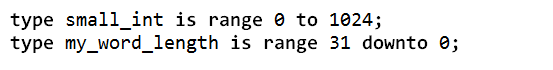 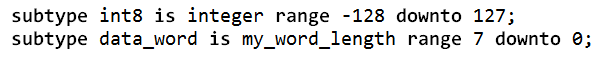 انواع کاربرتعریف ممیز شناور
با ذکر یک محدوده از اعداد ممیز شناور (حقیقی)
تعریف بعنوان یک نوع مستقل


تعریف بعنوان یک زیرنوع از نوع استاندارد حقیقی یا نوع حقیقی دیگر 
	


توجه: استفاده اعداد حقیقی در شبیه‌سازی محدودیتی ندارد ولی ممکن است ابزارهای سنتز بخوبی از نوع حقیقی پشتیانی نکنند. (موضوع سنتز پذیری نوع حقیقی)
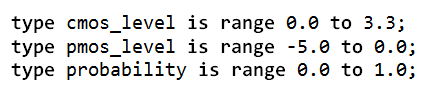 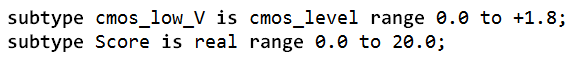 تعریف اشیاء از نوع کاربرتعریف
تعریف نوع
type small_int is range 0 to 1024;
type my_word_length is range 31 downto 0;
subtype int8 is integer range -128 downto 127;
type cmos_level is range 0.0 to 3.3;
تعریف اشیاء (ثابت، متغیر و سیگنال) 
variable BUS_WIDTH: small_int :=24;
signal DATA_BUS: my_word_length; 
constant Cte: int8 :=33;
محدود کردن در هنگام تعریف شیء
variable VAR1: cmos_level range 0.0 to 2.5;
signal Addr: integer range 0 to 255;
انواع فیزیکی (Physical types)
برای مدل کردن کمیت‌های فیزیکی
زمان
فاصله
ظرفیت خازن
سلف
مقاومت
محدوده برحسب یک واحد اصلی بیان می‌شود

تعریف متغیر و مقدار دهی بر حسب واحدهای اصلی و فرعی
variable y: duration;
y := 3 ns + 5 min;
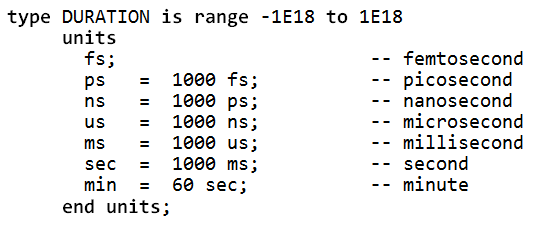 انواع فیزیکی (ادامه)
مدل کردن کمیت‌های فیزیکی
زمان
فاصله
ظرفیت خازن
سلف
مقاومت





مثال:
variable x: distance;  
x := 5 A + 13 ft - 27 inch;
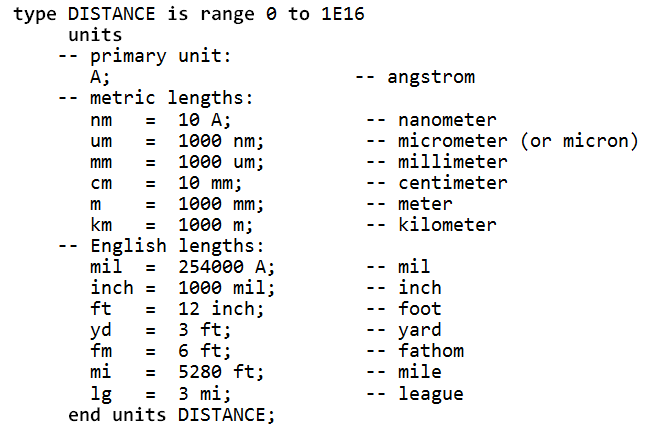 انواع شمارشی (Enumerated Types)
نوع شمارشی شامل لیستی از کاراکترها یا شناسه‌هاست 
قالب کلی تعریف نوع شمارشی:

مثال تعریف نوع شمارشی:



 مثال‌هایی از تعریف اشیاء از نوع شمارشی:
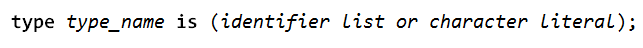 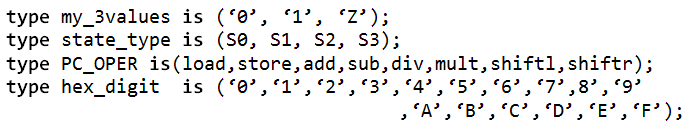 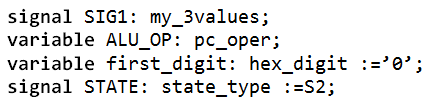 Std_ulogic و Std_logic
هر دو از نوع شمارشی هستند که در بسته std_logic_1164  تعریف شده‌اند 







براي استفاده از آنها بايد قبل از تعريفentity  بسته مربوطه را معرفی کنید:
library ieee; 
use ieee.std_logic_1164.all;
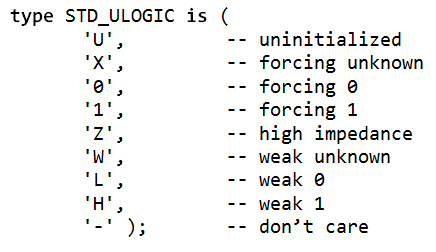 Resolved Data Type
Entity ex is
	Port(d,c,en1,en2:in std_logic;
				dbus:out std_logic);
End;
Architecture rtl of ex is
Begin
	dbus<=d when en1=‘1’ else ‘Z’;
	dbus<=c when en2=‘1’ else ‘Z’;
End;
OK
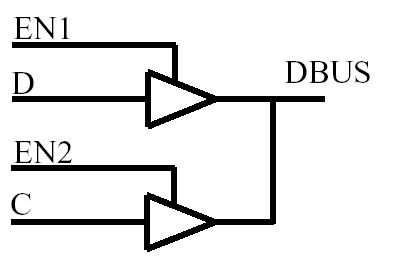 Std_logic
همان Std_ulogic با این تفاوت که تضاد را با جدول زیر حل می‌کند
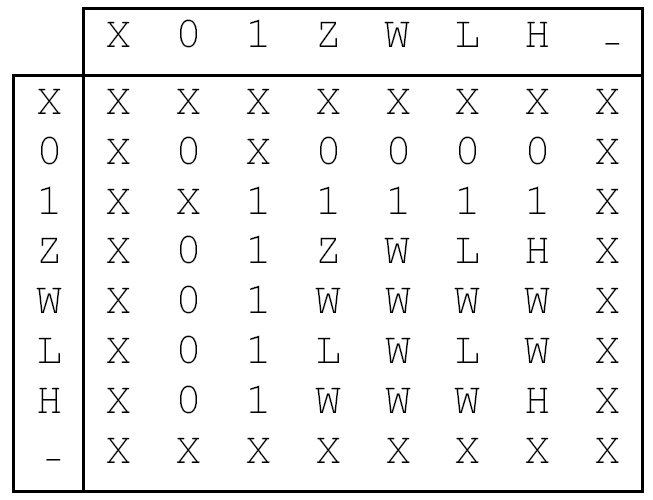 Unresolved Type
Entity ex is
	Port(d,c,en1,en2:in std_ulogic;
				dbus:out std_ulogic);
End;
Architecture rtl of ex is
Begin
	dbus<=d when en1=‘1’ else ‘Z’;
	dbus<=c when en2=‘1’ else ‘Z’;
End;
Error
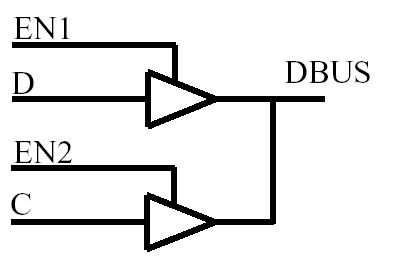 نوع آرايه‌اي
نوع آرایه ای به شکل زیر تعریف می شود:

type array_name is array (indexing scheme) of element_type; 

مثال:تعریف تعدادی نوع آرایه‌ای
type MY_WORD is array (15 downto 0) of std_logic;
type YOUR_WORD is array (0 to 15) of std_logic;
type VAR is array (0 to 7) of integer;
type STD_LOGIC_1D is array (std_ulogic) of std_logic;
RAM با ورودي و خروجي مجزامثال 4-28 با اندکی تغییر
----------------------------------------------------------
-- Example(4-28): RAM with separated input output 
-- No RD input (output allways enable)
----------------------------------------------------------
library ieee;
use ieee.std_logic_1164.all;
----------------------------------------------------------
ENTITY ram IS
     PORT ( wr_ena, clk: IN STD_LOGIC;
            addr    : IN INTEGER RANGE 0 TO 15;
            data_in : IN STD_LOGIC_VECTOR (7 DOWNTO 0);
	     data_out: OUT STD_LOGIC_VECTOR (7 DOWNTO 0)
           );
END ram;
RAM با ورودي و خروجي مجزا (ادامه(
----------------------------------------------------------
ARCHITECTURE ram OF ram IS
	TYPE vector_array IS ARRAY (0 TO 15) OF
		STD_LOGIC_VECTOR(7 DOWNTO 0);
	signal memory: vector_array;
BEGIN
	PROCESS (clk) THEN
	BEGIN
	   IF (clk'EVENT AND clk='1') THEN
             IF (wr_ena='1')
	         memory(addr) <= data_in;
             END IF;
	   END IF;
	END PROCESS;
	data_out <= memory(addr);
END ram;
----------------------------------------------------------
نوع ركورد
ركورد از تعدادي عنصر با انواع متفاوت ساخته مي شود.
رکورد مانند آرایه یک نوع مركب (composite) است.

قالب کلی تعریف یک نوع رکورد:
type name is
record 
	identifier :subtype_indication;
		:
	identifier :subtype_indication;
end record;
در زبان VHDL هر نوع یک زیر نوع از خودش نیز هست.
بنابراین کلمه subtype در تعریف رکورد هم شامل type است هم subtype
نوع ركورد
مثال: تعریف رکورد
type MY_MODULE  is
record 
	RISE_TIME 	: time;
	FALL_TIME	: time;
	SIZE		: integer range 0 to 200;
	DATA		: bit_vector (15 downto 0);
end record;
signal A, B: MY_MODULE;

مثال: طرز استفاده
A.RISE_TIME <= 5ns;
A.SIZE <= 120;
 
B <= A;
نوع ركورد
یک کامپیوتر ساده شامل 8 عملیات متفاوت و 4 مود آدرس‌دهی و دارای فضای آدرس دهی 211 کلمه است.
فرمت دستورالعمل آن به شکل زیر است:





مطلوبست تعریف نوع برای هر یک از فیلد ها بطوری که:
Opcode: یک نوع شمارشی
Mode: یک عدد صحیح در محدوده 0  تا 3
Address: یک bit_vector  یازده بیتی
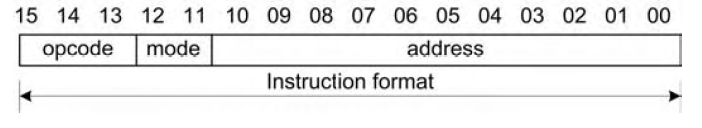 نوع ركورد
تعریف نوع





تعریف شیء (سیگنال)
TYPE opcode IS (sta, lda, add, sub, and, nop, jmp, jsr);
TYPE mode IS RANGE 0 TO 3;
TYPE address IS BIT_VECTOR (10 DOWNTO 0);

TYPE instruction_format IS RECORD
	opc : opcode;
	mde : mode;
	adr : address;
END RECORD;


SIGNAL instr : instruction_format := (nop, 0, "00000000000");

instr.opc <= lda;
instr.mde <= 2;
instr.adr <= "00011110000";

instr <= (adr => (OTHERS => ‘1’), mde => 2, opc => sub);
تبديل نوع
VHDLبه نوع حساس است.
Type long is integer range -100 to 100;
Type short is integer range -10 to 10;
Signal x : short;
Signal y : long;
:
Y <= 2*x + 5;	          --error:type mismatch
Y <= long(2*x + 5);    --ok result converted into type long
در انتساب مقدار به یک سیگنال: 
باید نوع مقدار با نوع سیگنال یکسان باشد
یا تبدیل مستقیم با استفاده از نام نوع در صورت قابل تبدل بودن
Type_name(expresion)
تبدیل با استفاده از توابع تبدیل
Conv_Integer(expresion)


مثال:
تبديل نوع بطور مستقیم
VHDLدر بسته std_logic_1164  یکسری تبدیل نوع به شکل زیر داریم:

  type_name (expression);
شرط تبدیل مستقیم:
 نوعی را کهexpression  برمی‌گرداند باید قابل تبدیل به type_name  باشد. 

بطور کلی:
تبدیل بین انواعی که اصالتا ازیک نوع هستند امکان پذیر است.
تبدیل بین انواع آرایه ای بشرط داشتن طول یکسان و عناصر همنوع (یا تبدیل پذیر) امکان پذیر است.
انواع شمارشی نمی توانند تبدیل شوند.
تبديل نوع
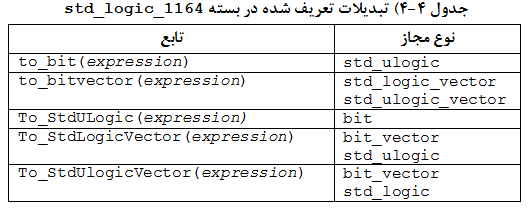 در مواردی که شرایط برای تبدیل مستقیم صدق نمی‌کند توابعی در برخی بسته های کتابخانه ieee   برای انجام تبدیل پیش بینی شده است. 

انواع signed و unsigned مشابه std_logic_vector یعنی برداری است و طول بیت دارداست
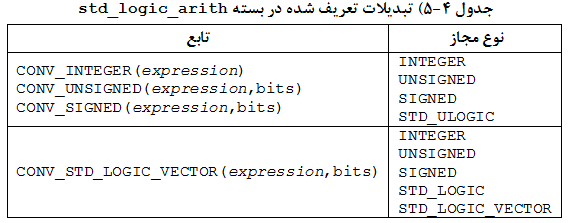 تبديل نوع
مثال: 
-----------------------------------------------------
library ieee;
use ieee.std_logic_1164.all;
-----------------------------------------------------
entity QUAD_NAND2 is
	port (A, B: in bit_vector(3 downto 0);
		out4: out std_logic_vector (3 downto 0));	
	end QUAD_NAND2;
-----------------------------------------------------
architecture behavioral_2 of QUAD_NAND2 is
begin
    out4 <= to_StdLogicVector(A nand B);
end behavioral_2;
-----------------------------------------------------
بطور کلی توصیه می‌شود از یک نوع داده در سرتاسر طرح استفاده شود
با این حال بعضی مواقع ناچار به استفاده از تبدیل نوع هستیم مانند مثال (4-29) RAM دو درگاهه
پایان